ОКРУЖАЮЩИЙ МИР ЗЕМЛЯ ИМЕЕТ ФОРМУ ШАРА
Легкая Мария Сергеевна
ГБОУ школа №106
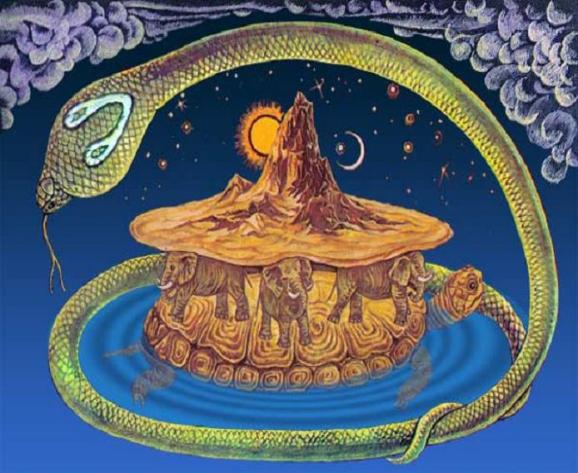 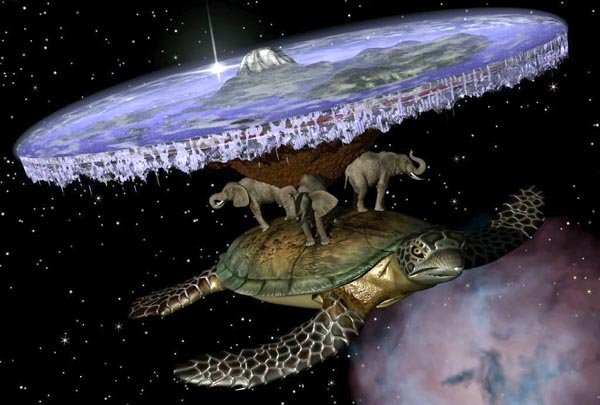 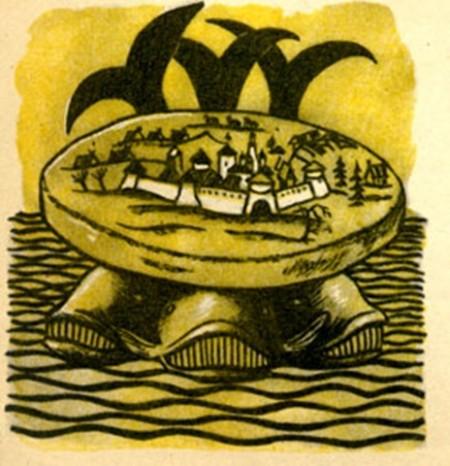 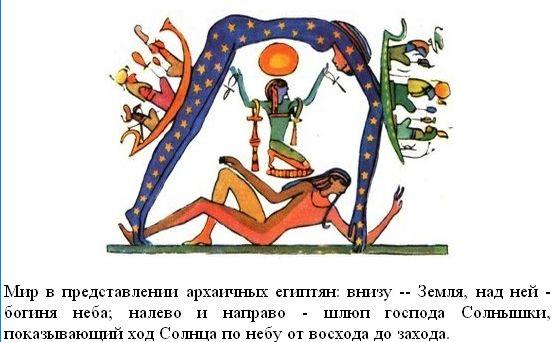 Как люди доказали, что Земля имеет форму шара?
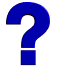 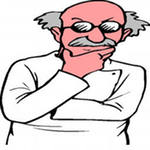 Доказательство первое
Горизонт
-   воображаемая  линия
Как изменяется линия горизонта при подъеме?
До подъема в горы…
На  вершине горы..
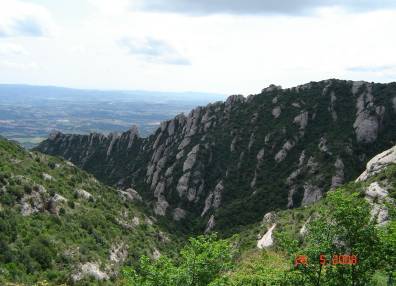 Что видит наблюдатель?
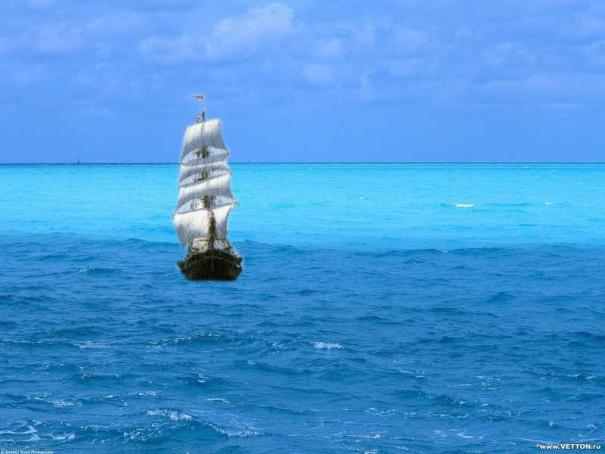 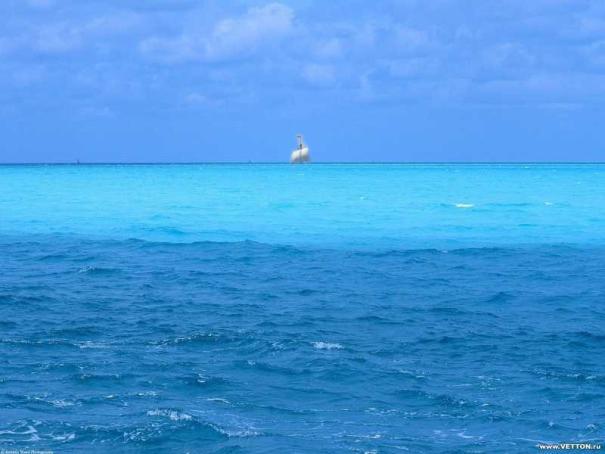 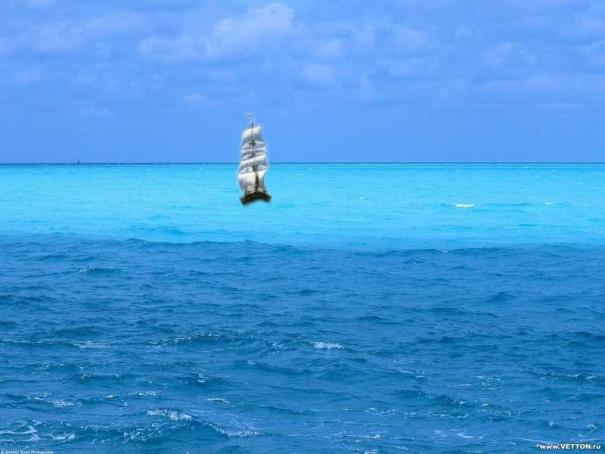 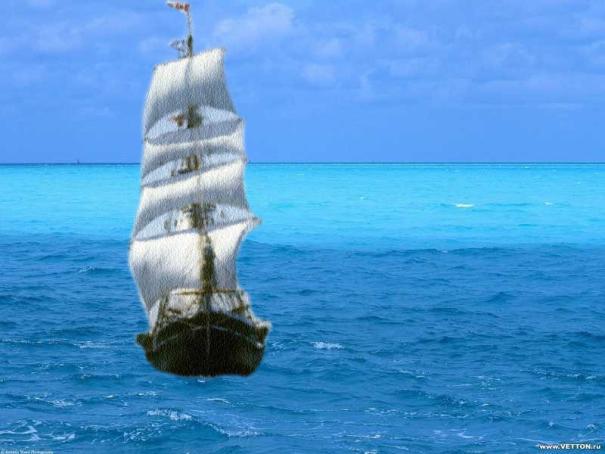 Доказательство второе
Как появляется корабль на горизонте?
Доказательство третье
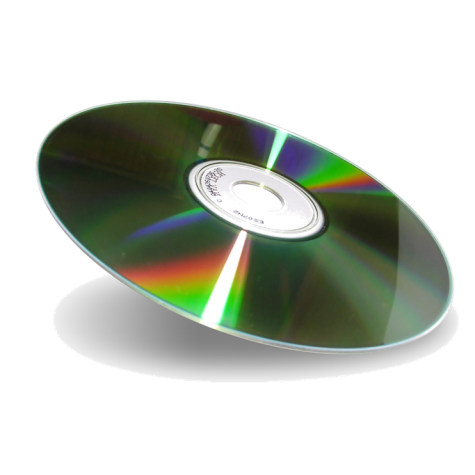 Что доказывает этот опыт?
Корабль торговцев
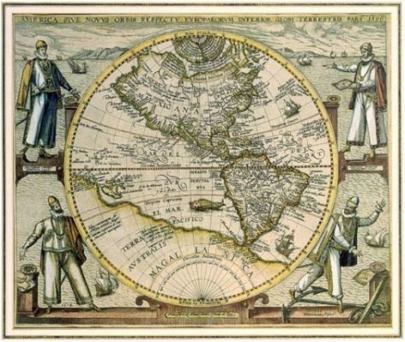 Первая карта
Фернан
 Магеллан
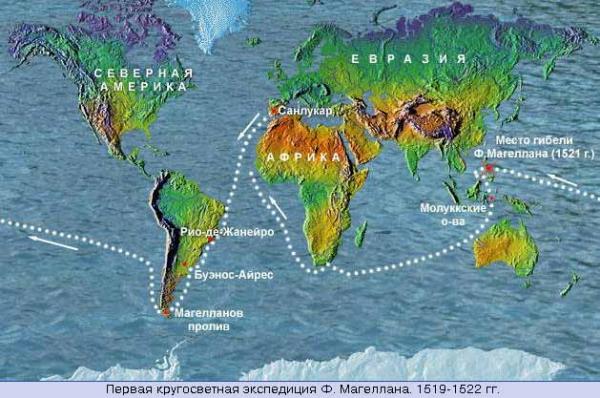 Путешествие Магеллана 
одно из 
величайших 
событий 
XVI века
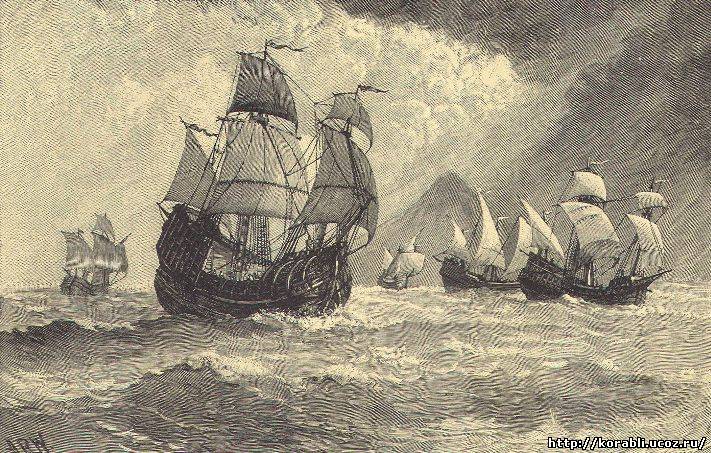 Путешествие было очень трудным…
Доказательство четвёртое
Юрий Гагарин  - 
первый космонавт
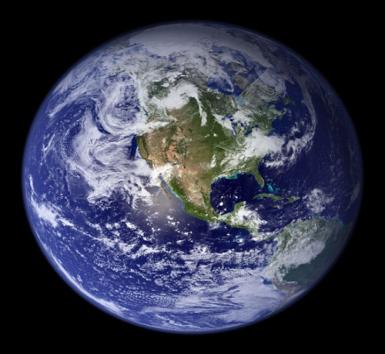 12 апреля 
1961 года 
первый полёт в космос
Доказательство пятое
Почему луна меняется?
Земля имеет
 форму
Граница между 
небом и землей
Линия 
горизонта
шарообразную
лунное затмение
полярная звезда
наблюдения по компасу
Шарообразность 
Земли помогли
доказать:
кругосветные  путешествия
тени от предметов 
 в полдень
линия горизонта